Media - Print Media(Magazines & Newspapers)
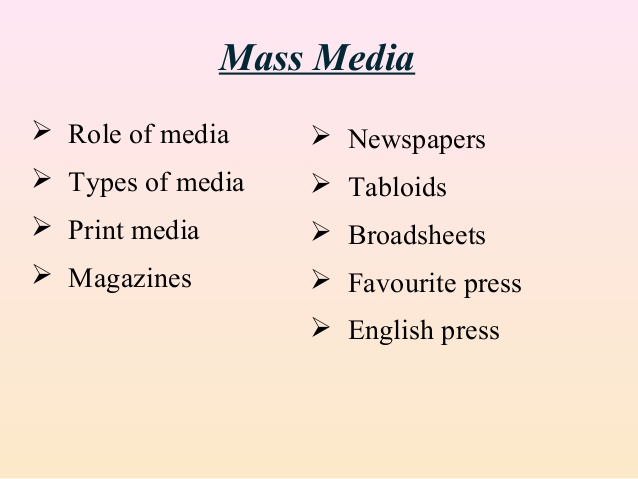 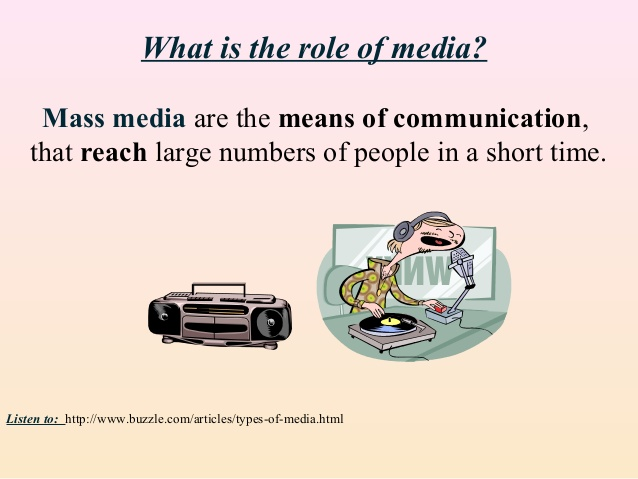 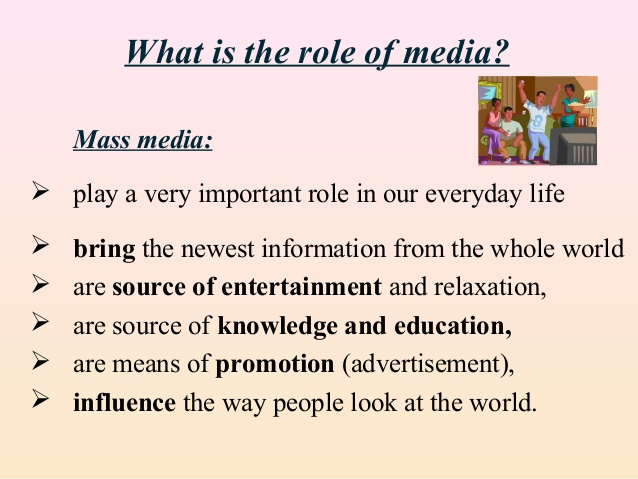 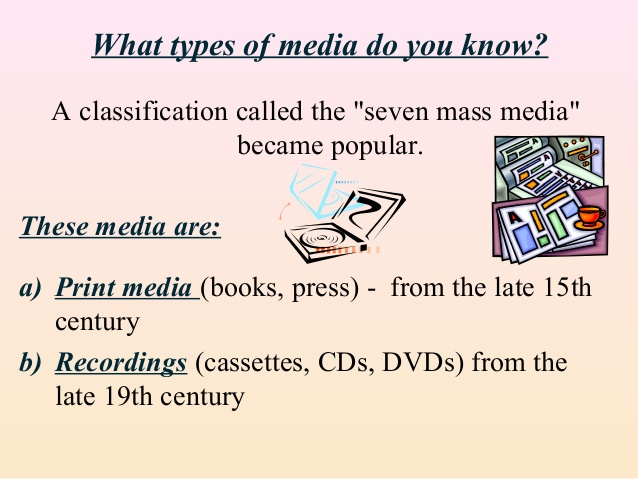 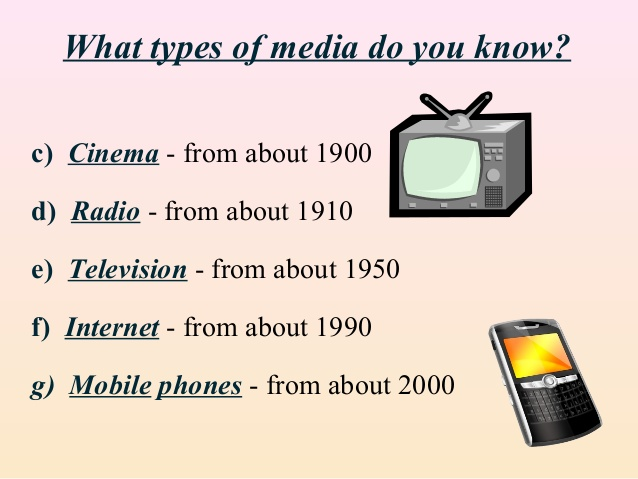 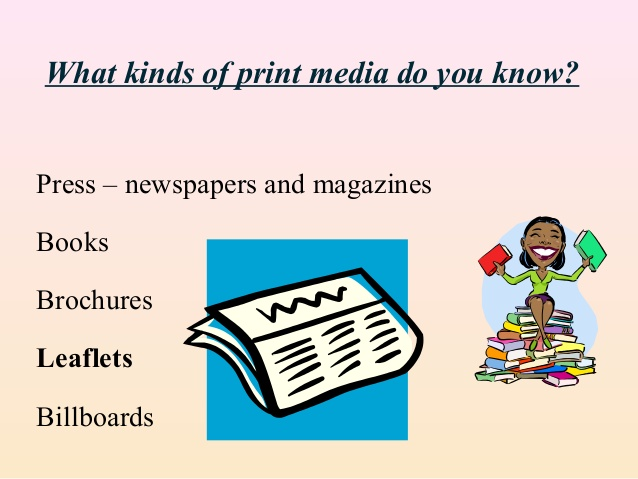 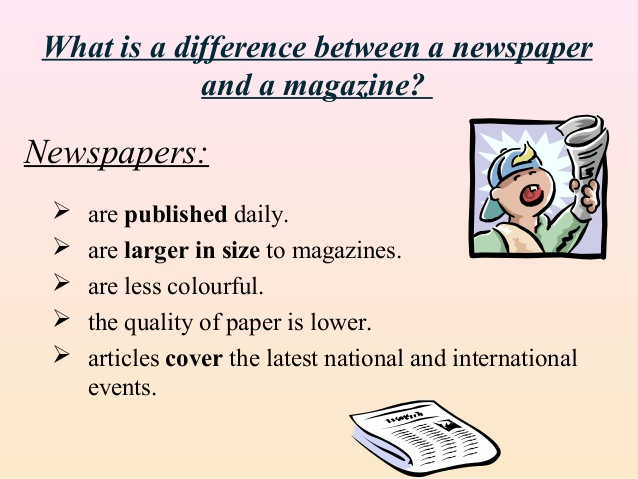 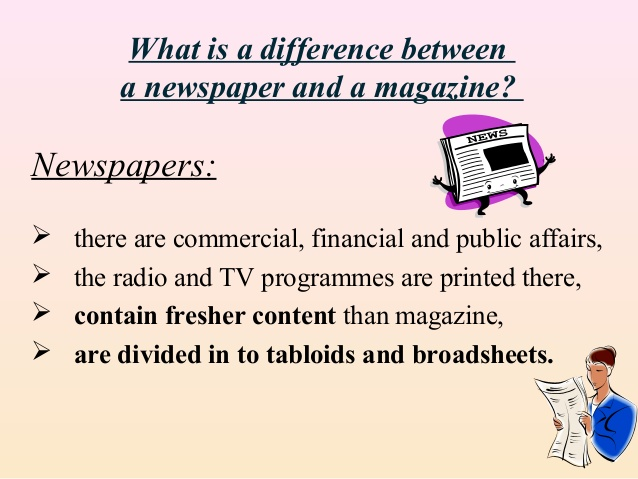 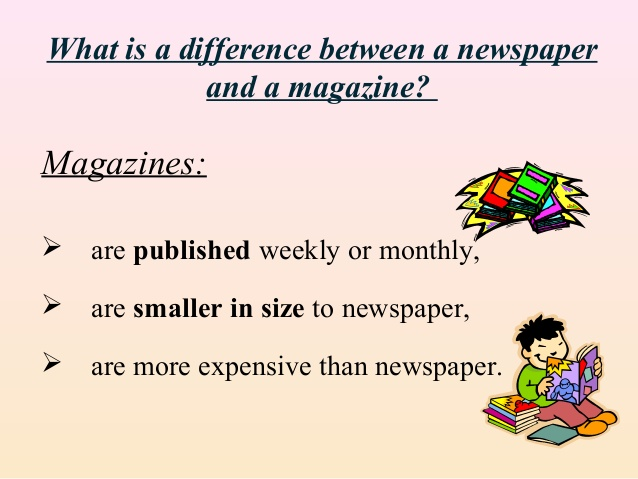 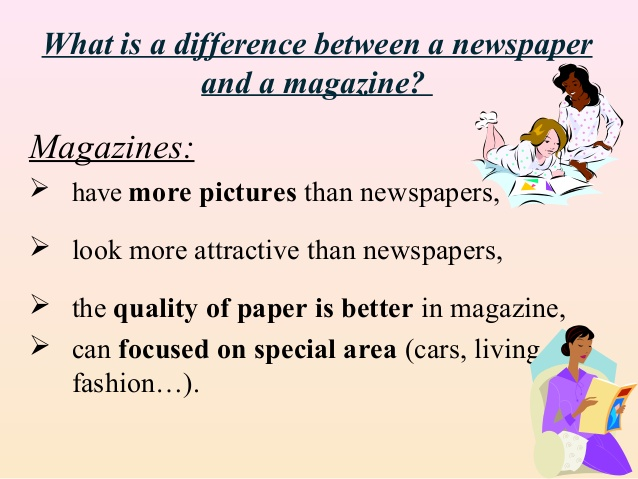 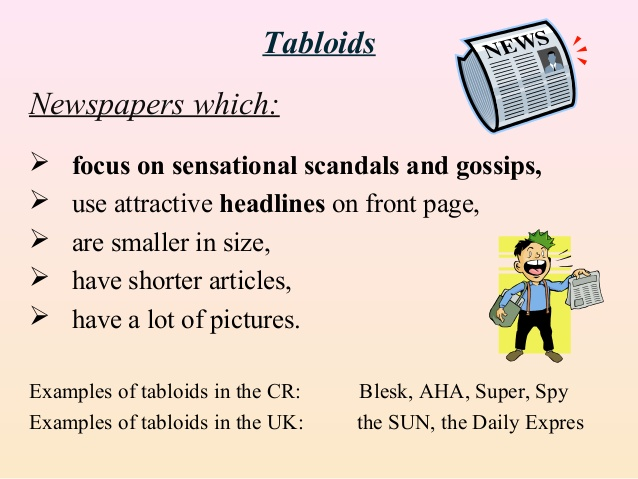 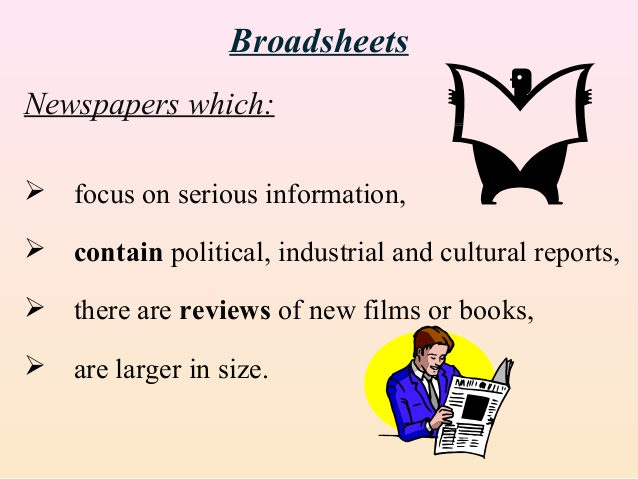 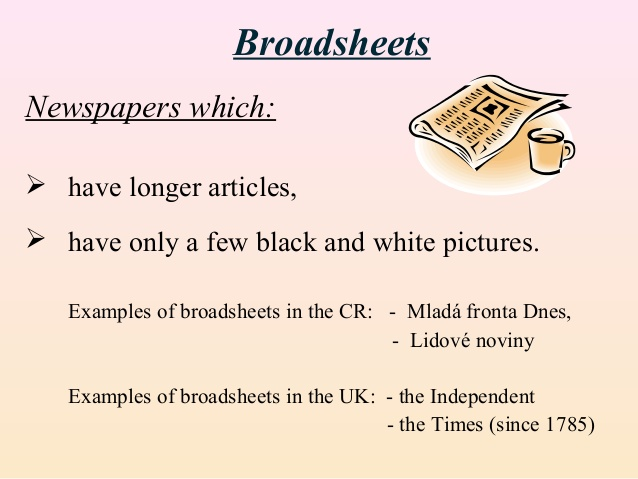 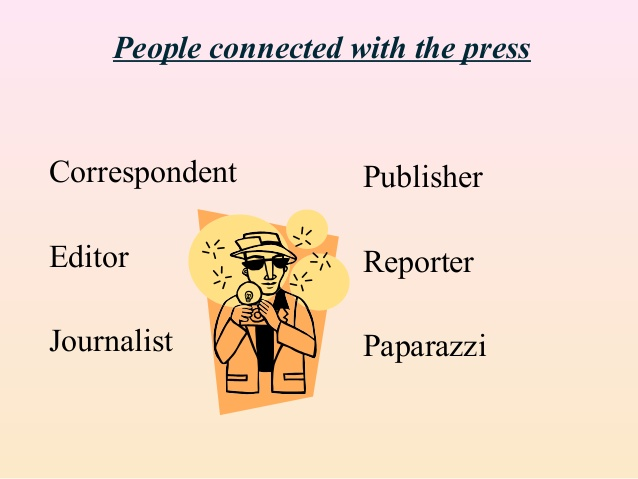 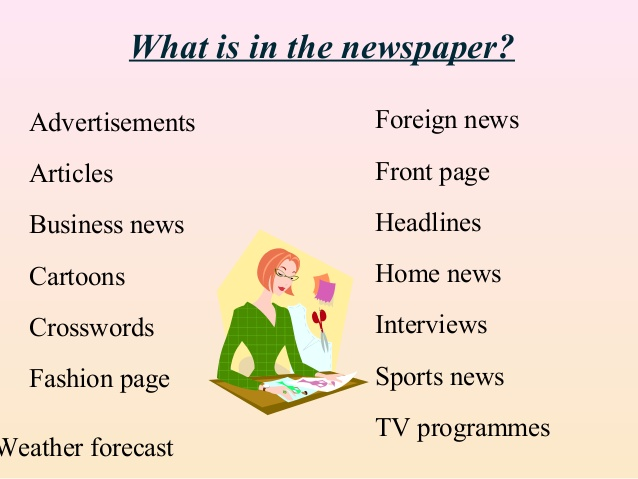 Thank you for attention